高齢ドライバーの皆さん運転中にヒヤッとした　  経験はありませんか?
高齢ドライバーの交通事故の特性は…
加齢に伴う
身体機能・認知機能の
低下等による
衝突事故
事故イラスト
アクセルとブレーキの踏み間違いに伴う
衝突事故
事故イラスト
交通事故を
起こしてからでは遅すぎます！
より慎重な運転を心掛けましょう！
　
○サポカー(安全運転サポート車)への乗り換えや
　お持ちの車に後付けのペダル踏み間違い急発進
　抑制装置の設置を検討しませんか？
○運転免許証の自主返納を検討してみませんか？
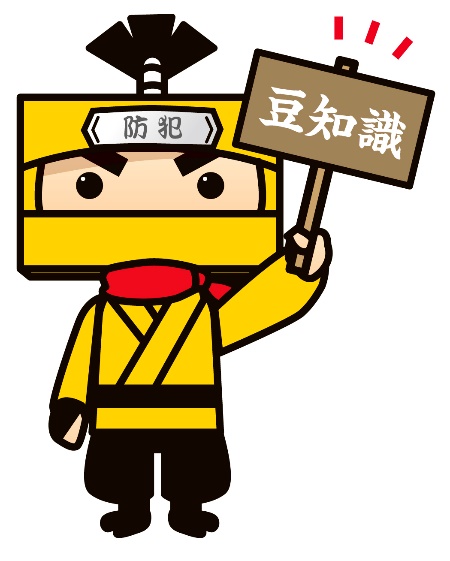 さらに！！
三重県　三重県警察
サポカー(安全運転サポート車)　　　　　　へ乗り換えませんか？
サポカー(安全運転サポート車)ってなに？
○衝突被害軽減ブレーキ(自動ブレーキ)等の機能を
　搭載した安全運転を支援する自動車です。
イラスト
お持ちの車に後付けのペダル踏み間違い
急発進抑制装置の設置をしませんか？
後付けのペダル踏み間違い急発進抑制装置ってなに？
○お持ちの自動車へ設置することにより、アクセルと
　ブレーキを踏み間違えた際に加速を抑制する等して
　安全運転を支援する装置です。
イラスト
※自動車の車種・年式等により設置できない場合がございます。詳しくはお近くの自動車販売店等へお問い合わせください。
※サポカー(安全運転サポート車)及び後付けのペダル踏み間違い急発進抑制装置は、安全運転を支援し
ますが、事故を完全に防ぐものではありません。交通事故の防止や被害の軽減に役立ちますが、これらの機能は万能ではなく、条件によっては作動しない場合もあります。機能を過信せず、引き続き安全運転を心がけていただきますようお願いします。
運転免許証の自主返納を検討してみませんか？
運転免許証を返納してしまうと身分証明書がなくなってしまうのでは？
○運転免許証を返納された方は、身分証明書としても使用できる
　「運転経歴証明書」の交付を申請することができます。
※運転免許センターまたは住所地を管轄する警察署にて、運転免許証を自主返納し、
５年以内に申請することにより取得できます(別途申請手数料が必要です)。
イラスト
運転免許証を返納した後にバスを利用しようと思うんだけど？
○バス運賃の支払い時に「運転経歴証明書」を提示するだけで
　バス運賃が半額になる等のサービスがあります。
※対象は三重交通グループおよび三岐バスの乗合バス路線(一部対象外路線を除く)です。
※市町等の運営するコミュニティバスについては、各市町等にご確認ください。
イラスト
その他、三重県内の免許返納者に
対するサービスはこちらから！
ＱＲ
コード